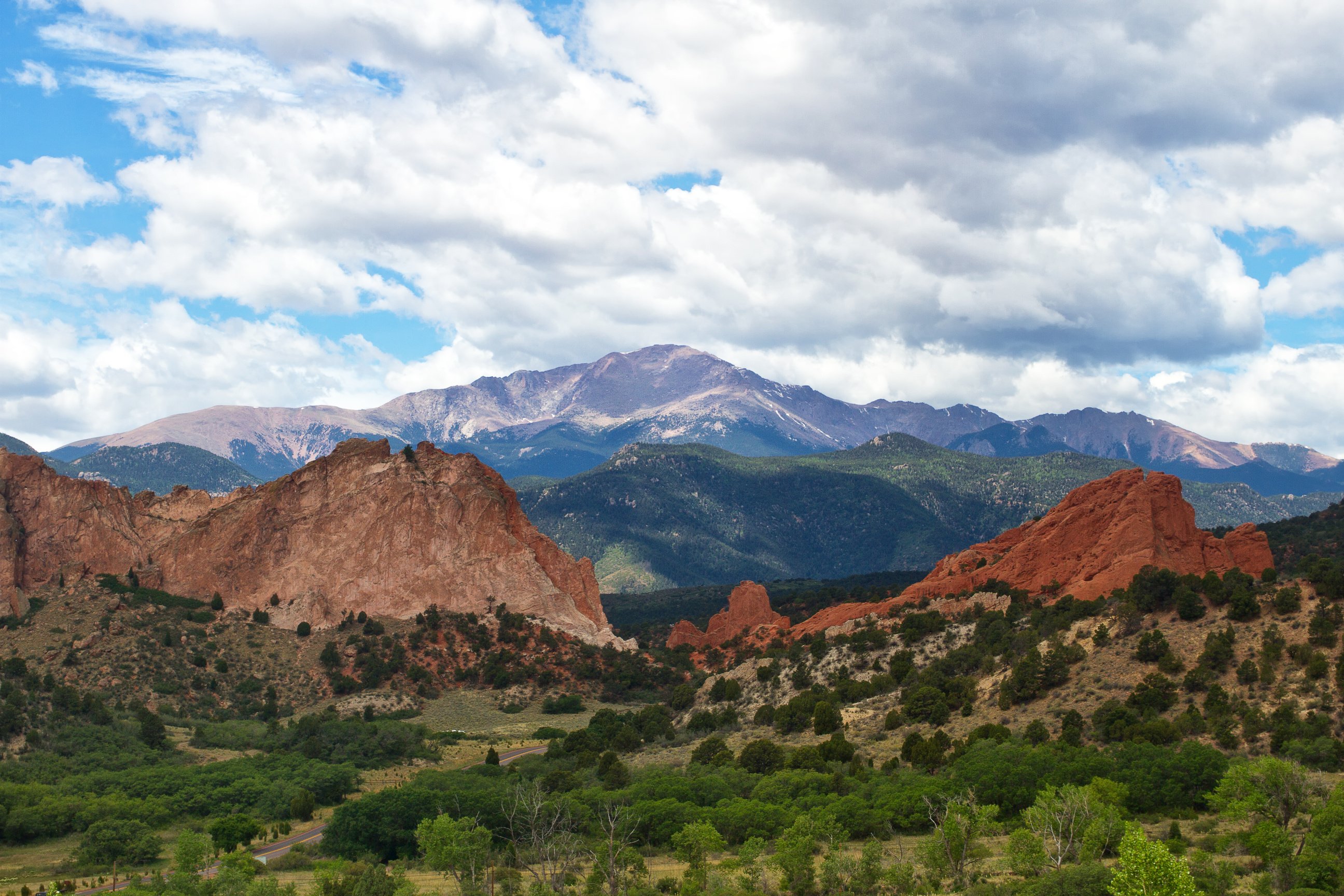 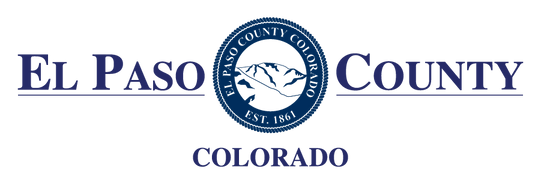 2022 Sales and Use Tax Report March 2022

Nikki Simmons, CPA, CPFO
Chief Financial Officer
Financial Services Department
May 24, 2022
Historical Sales Tax Collections(Collected by Colorado Department of Revenue)March 2022
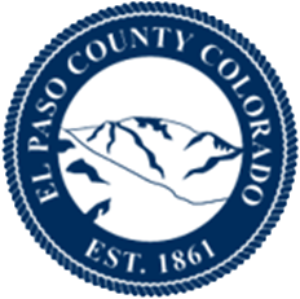 Financial Services Department
Historical Use Tax on Automobiles(Collected by Clerk and Recorder)April 2022
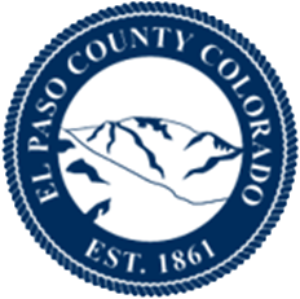 Financial Services Department
Historical Sales Tax Collections(Collected by Pikes Peak Regional Building Department and EPC)April 2022
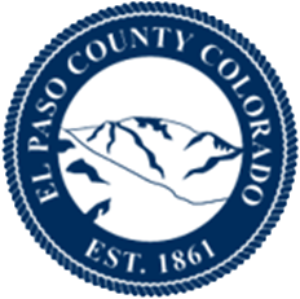 Financial Services Department
Historical Sales and Use Tax Tax Collections(All Components)March 2022
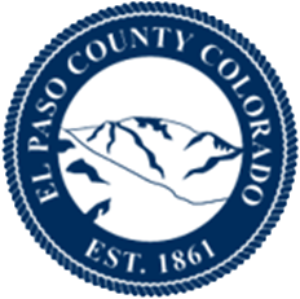 Financial Services Department
Sales & Use Tax – All ComponentsMarch 2022
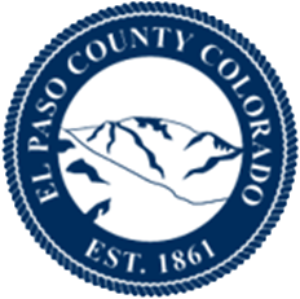 Financial Services Department
Sales & Use Tax  (All Components)Budget to ActualMarch 2022
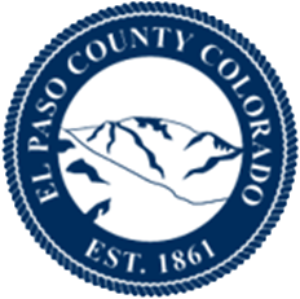 Financial Services Department
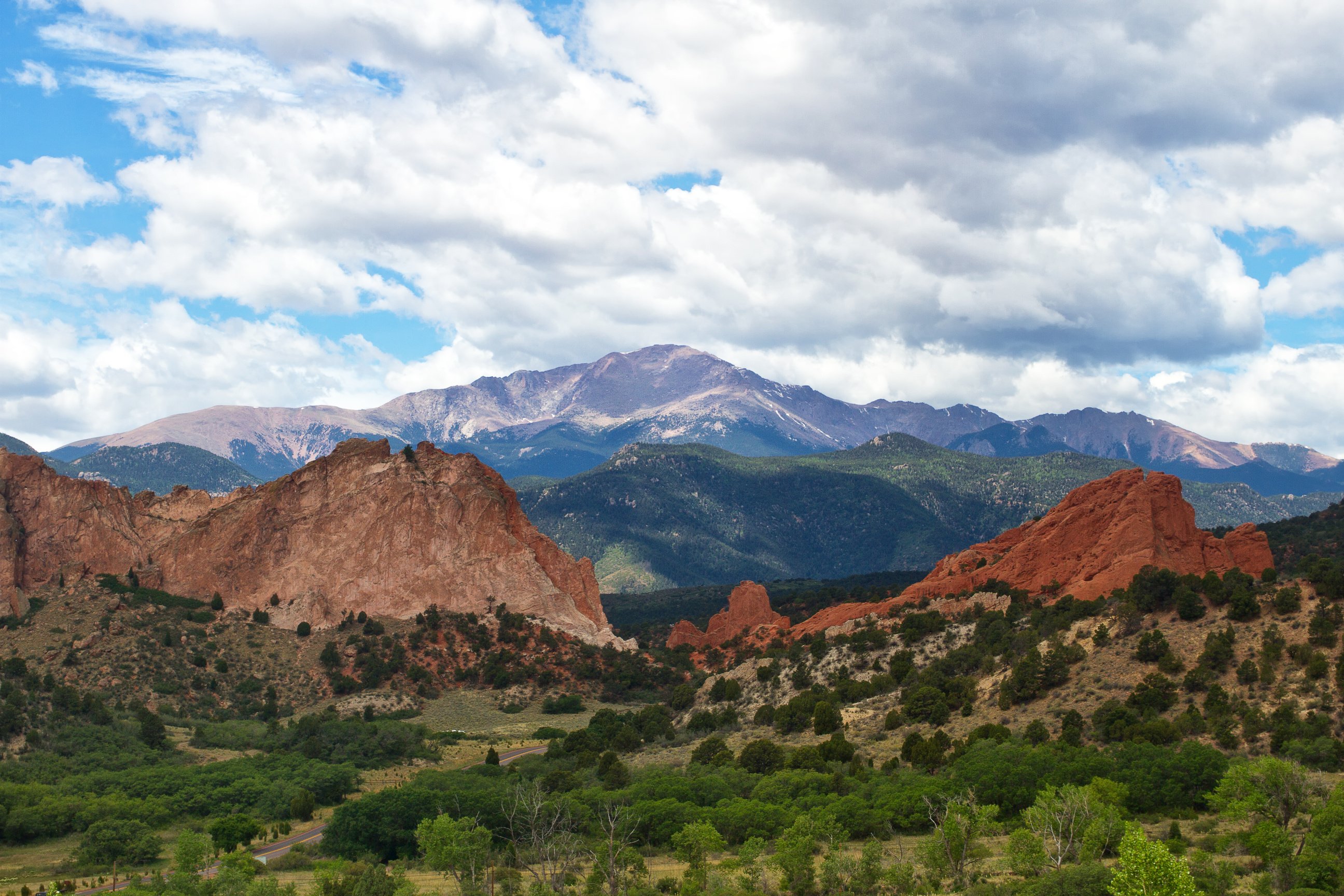 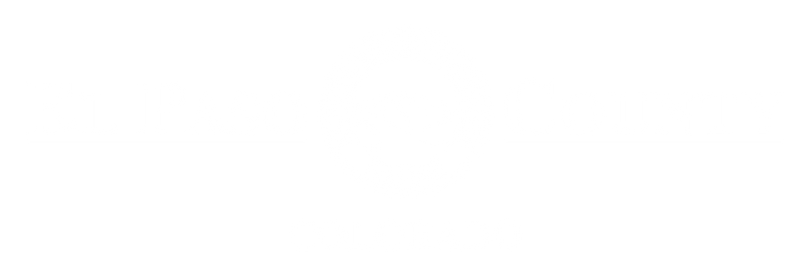 Questions?